Encarta
“active response:  a response to something that involves taking action, or an action taken in response to something
“Reaction To Truth”
“emotional response:  an emotional or intellectual response that something arouses”
[Speaker Notes: REACTION, “Surely what a man does when he is taken off his guard is the best evidence for what sort of man he is. If there are rats in a cellar, you are most likely to see them if you go in very suddenly. But the suddenness does not create the rats; it only prevents them from hiding. In the same way, the suddenness of the provocation does not make me ill-tempered; it only shows me what an ill-tempered man I am.”]
Reaction to Truth
The word “reaction” is not found in the Bible
The Bible is full of reactions (ex., Gen. 19:14)!
The sum-total of God’s word is truth
“Sanctify them by Your truth. Your word is truth” (Jn. 17:17)
“The entirety of Your word is truth, And every one of Your righteous judgments endures forever” (Ps. 119:160)
A reaction to one part of God’s word should be consistent with every part…If we love one part, we ought to love it all!
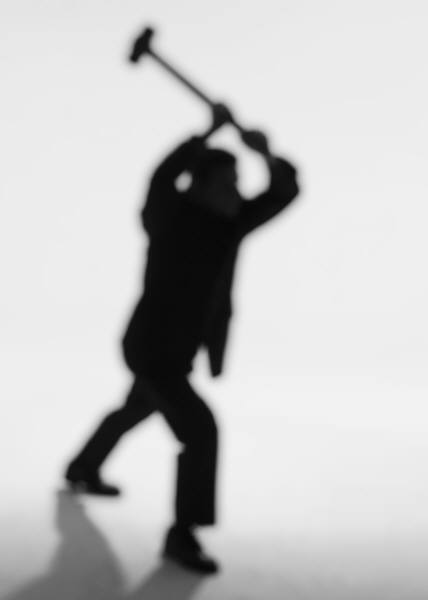 1) The Response:  Rage
Some Grow Angry and Irritated At The Truth
“Have I therefore become your enemy because I tell you the truth?” (Gal. 4:16)
Re: the nature of Jesus
“Then they took up stones to throw at Him; but Jesus hid Himself and went out of the temple, going through the midst of them, and so passed by” (Jn. 8:59; 10:31-33)
Re: the nature of the law, temple and the heart of the listeners (Acts 7:51ff)
Re: the nature of serving idols (Acts 19:24-29)
It was not the love of truth On Display:
When men crucified Jesus (Mk. 14:1, 2; 15:16-20)
When men imprisoned John and severed his head (Mk. 6:14-29)
When men nearly tore Paul in pieces (Acts 23:10)
Etc., Etc., Etc….
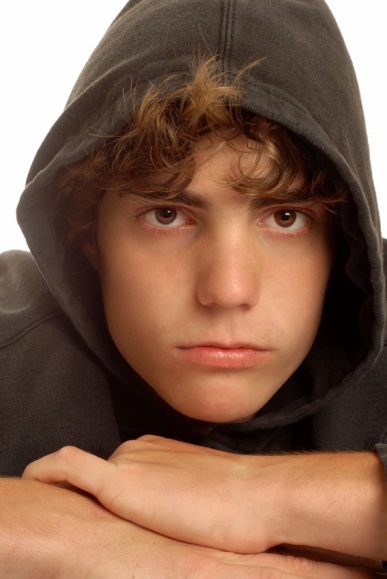 2) The Response:  Indifference
The Indifferent Are “Dull-hearted”
Matthew 13:14, 15, “And in them the prophecy of Isaiah is fulfilled, which says: ‘Hearing you will hear and shall not understand, And seeing you will see and not perceive; 15  For the hearts of this people have grown dull. Their ears are hard of hearing, And their eyes they have closed, Lest they should see with their eyes and hear with their ears, Lest they should understand with their hearts and turn, So that I should heal them.’”
Men are Indifferent
Because they do not understand the ramifications associated with truth (Matt. 13:18, 19)
God’s word is of the nature that it requires people to look deeper at times to understand (Matt. 13:10-13)
Because they are saturated in worldly wealth and ease  (Job. 21:13-15; Is. 32:9; etc.)
Because they have not directed their hearts to the Lord (2 Chron. 20:33)
Because of indecision and conflict of various opinions (1 Kin. 18:21)
Because the truth is not loved (2 Thess. 2:9, 10)
In the next Lesson
We will look at four other reactions to truth
What Reaction Do You Have To The Gospel?
When sin is preached on?
When personal responsibility is addressed?
When judgment day is spoken of?
When church discipline is discussed?
When the commandments of God are charged?
When the invitation to repent and be baptized is commanded?
“Then Peter said to them, ‘Repent, and let every one of you be baptized in the name of Jesus Christ for the remission of sins; and you shall receive the gift of the Holy Spirit’” (Acts 2:38)
When continued faithfulness is ordered?
Titus 2:15
“Speak these things, exhort, and rebuke with all authority. Let no one despise you.”